자, 어떠세요?
자,
어떠세요?
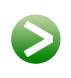 ‘자, 어떠세요?’라는 질문을 받았을 때
‘자, 어떠세요?’라는 질문은 지금 여기에서의 나의 상태를 묻는 질문임
질문을 받으면 자신도 모르게 우리의 주의가 여기, 지금 (Here and Now)으로 가게 됨
지금 여기에 있는 바로 이것이 내 실존의 전부이기 때문에 지금 여기의 내 상태는 나의 모든 것을 보여주는 것임
자,
어떠세요?
질문에 대답할 수 있는가?
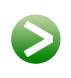 지금 여기(Here and Now)의 내 모습을 보여줄 수 있는가?
지금 여기 자신의 모습을 보여주지 못하는 사람은 
혼이 없는 죽은 삶과 마찬가지임
지금 여기 자신의 모습을 보여줄 수 있는 사람은 
현재에 깨어있고 현재를 사는 사람
인생이라는 것은 결국 현재 밖에 없는 것이므로 현재 자신의 모습에 깨어있지 못하면 혼이 없는 삶과 같음
자,
어떠세요?
어떻게 대답할 것인가?
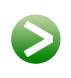 나의 실제 상태를 나누고자 던진 질문에 답하기
상대방이 나의 현재 상태에 대해서 관심을 가지고 나의 희로애락을 물어보는 경우가 있음
엔카운터(Encounter) 적인 대화법*을 사용한 나눔 차원의 답을 할 것
정보나 생각만 나누지 말고 느낌을 강조하여 표현하고 나누어야 함
엔카운터(Encounter)적인 대화법: 정보와 느낌을 모두 담되 느낌을 강조하여 나누는 방법
(자세한 방법은 『촛대-불꽃』 편 참고)
자,
어떠세요?
어떻게 대답할 것인가?
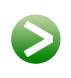 단순한 인사차원의 질문에 답하기
일상생활에서 인사 차원으로 “안녕하세요?”와 같이 묻는 경우가 있음
희로애락을 그대로 표현할 필요가 없음
상대방이 어떤 의도로 물었던 간에 행복수위를 최고로 끌어올려 ‘나는 행복합니다.’라고 답을 함
스스로에게도 ‘자, 어떠세요?’라고 질문을 던지고 답하면서 자신이 행복함을 깨닫도록 함
자,
어떠세요?
어떻게 행복수위를 끌어올릴 것인가?
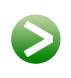 스스로 행복수위 높이기
본인의 행복 수준을 최고로 끌어올리는 방법을 찾는 것은 스스로에게 주어진 과제임
자신을 행복하게 만들어주는 것을 떠올리며 완벽한 행복을 확인할 것 
행복하게 만들어주는 것을 떠올릴 때 그것이 어떤 차원의 것인가에 따라  유위법1 적 방법과 무위법2적 방법이 있음
유위법(有爲法)적인 방법들의 예시
   - 갓 태어난 딸의 잠자는 모습만 떠올리면 기분이 너무 좋고 행복해집니다.
   - 열심히 돈을 모아 처음으로 집을 사서 이사하던 그 날을 생각하면 정말 행복합니다.
유위법 (有爲法):인연(因緣)으로 인해서 발생하고 끊임없이 변화되는 현상
무위법 (無爲法): 절대적이며 항상 존재하는 진리
자,
어떠세요?
어떻게 행복수위를 끌어올릴 것인가?
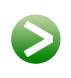 스스로 행복수위 높이기
자신을 행복하게 만들어주는 것은 어떤 것이라도 좋지만 가능하면 무위법의 답을 찾을 것
사람이나 돈과 같이 무상한 것이 아닌 영원한 차원의 것을 찾는다면 가장 이상적인 답이 될 것임
무위법 (無爲法)적인 답들의 예시
   - 내 의식이 가지는 무한성을 확인할 때마다 무한한 자유를 느끼고 매우 행복합니다.
   - 나는 무아(無我)이며 비아(非我)입니다. 무아인 나를 생각하면 정말 행복합니다.